A first look at the degrees of freedom of the RE4/1 mounting configuration
Ian
29 Oct 2020
The structure of the chamber should be rigid to protect the Gas gaps.

However the chamber should be mounted in way that does not stress it.

Supporting it at it’s end points does put it in bending but as the plane is vertical nd the chamber is wide then the deflection vertically will be very small
My email

	first point

	2nd point 

	3rd point

	4th point
Drawing from Ivan
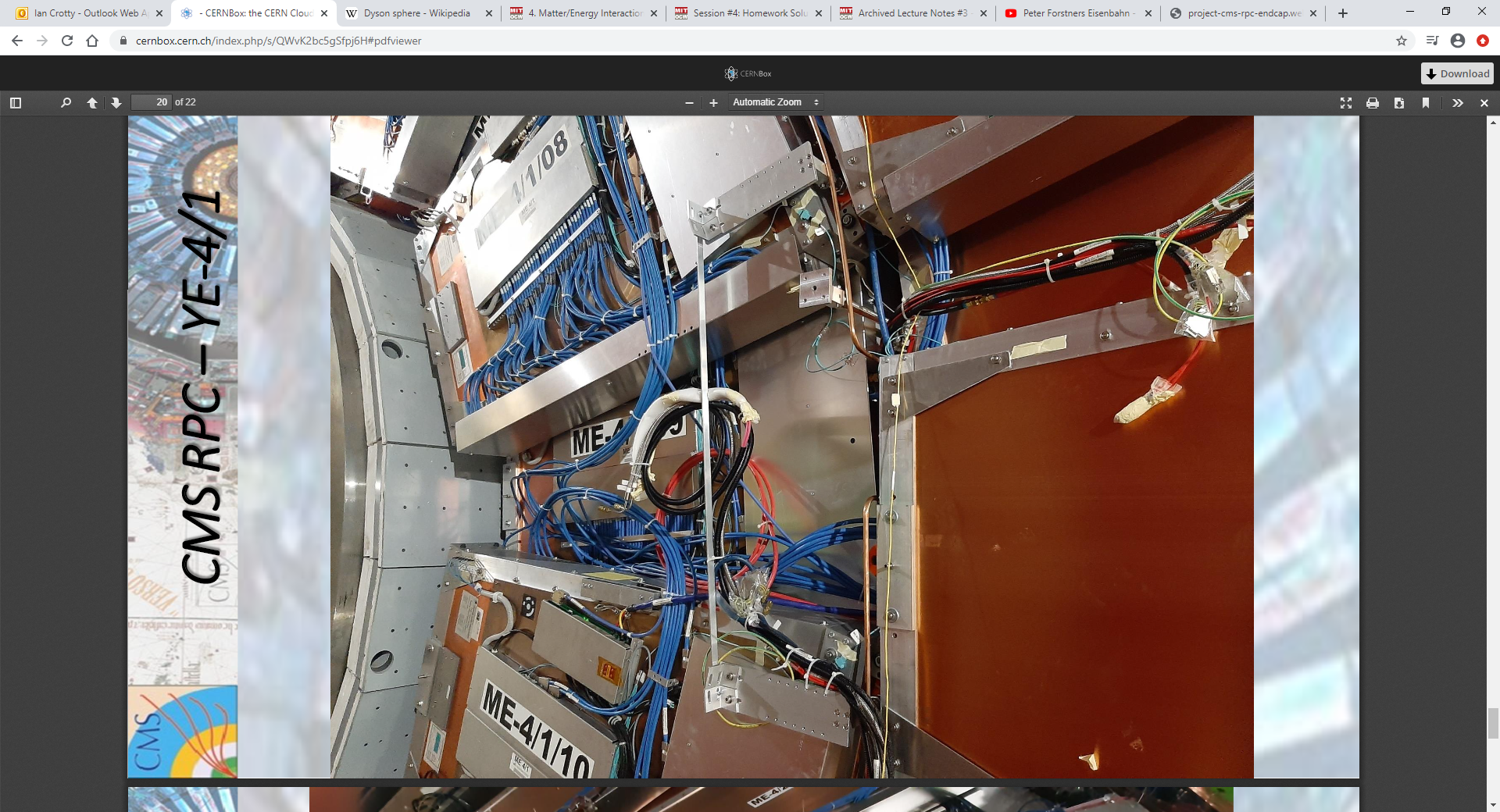 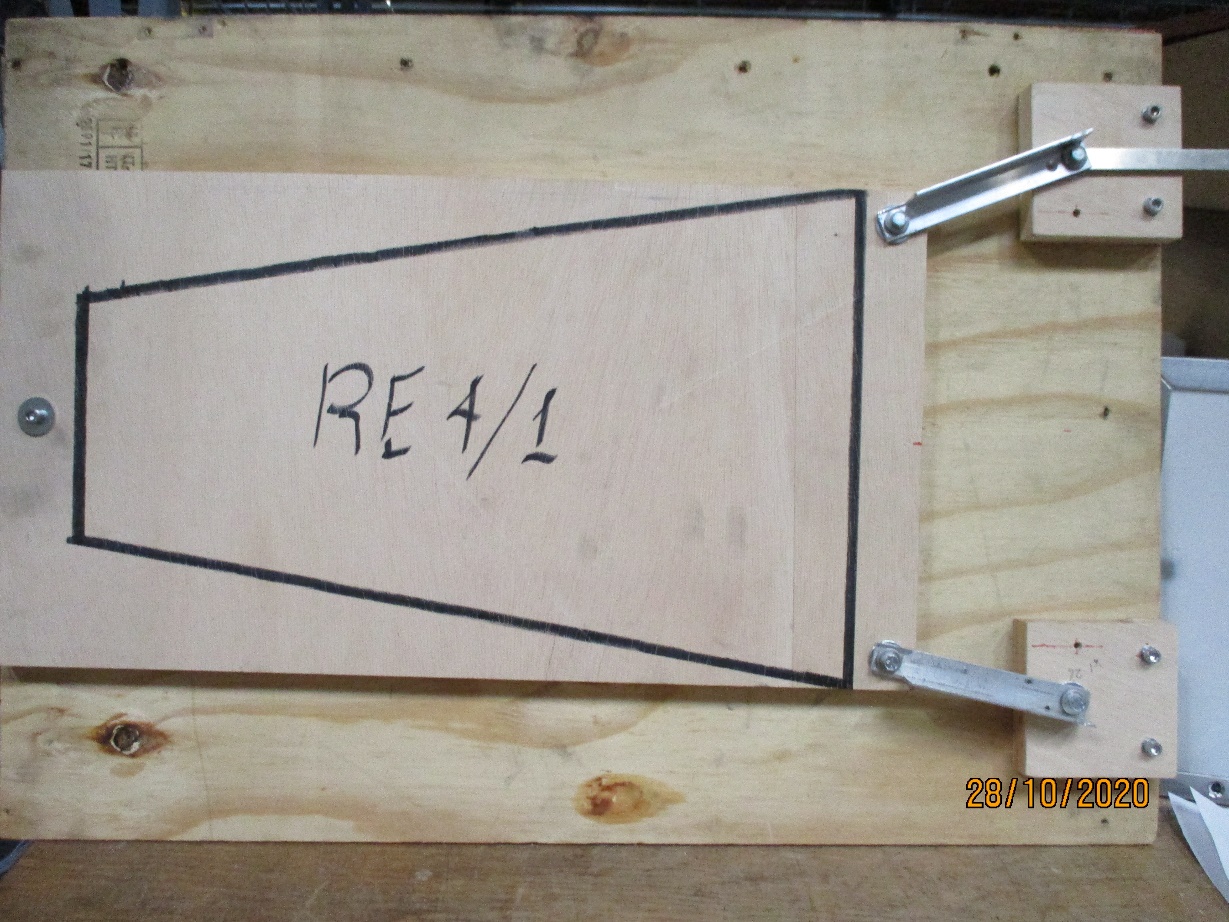 350mm
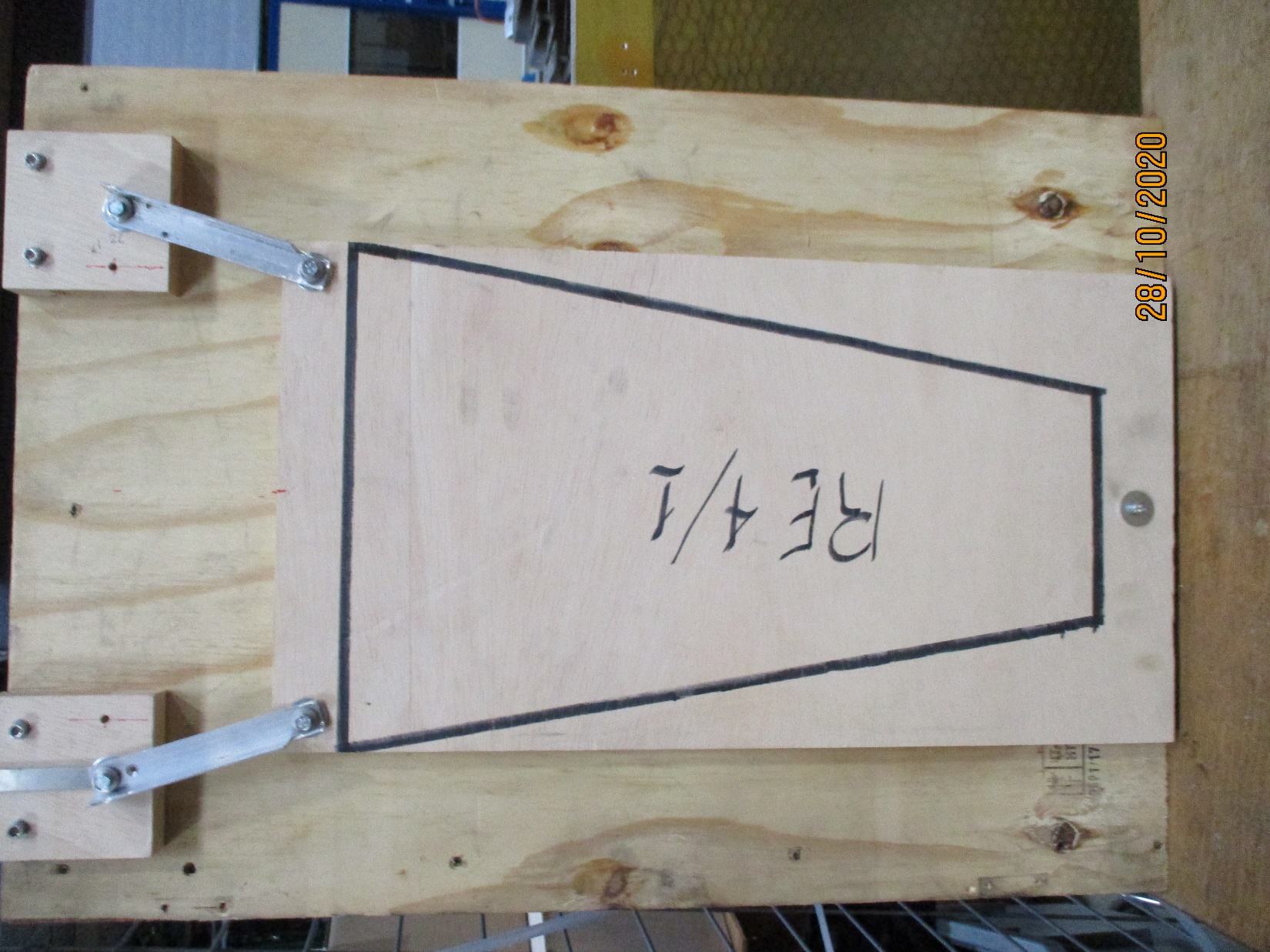 123mm
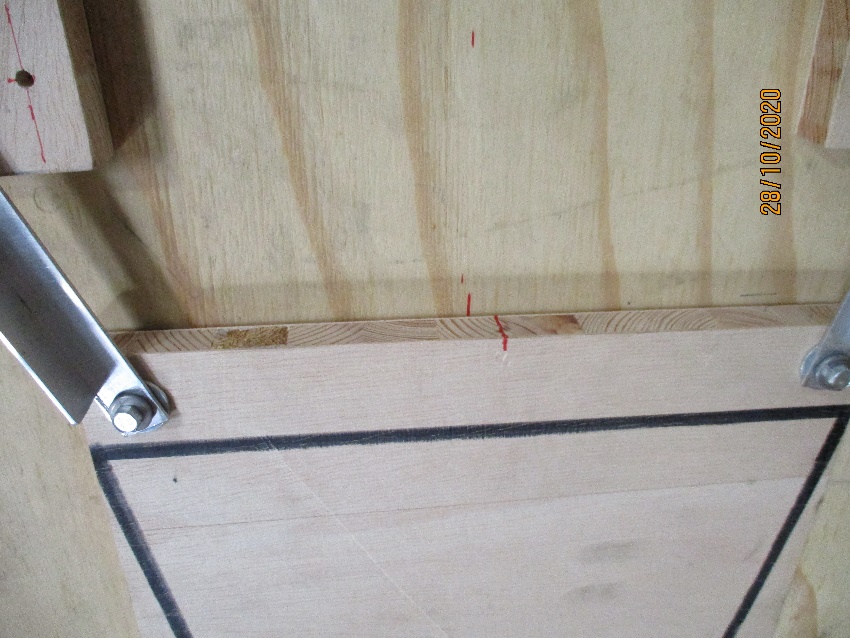 670mm
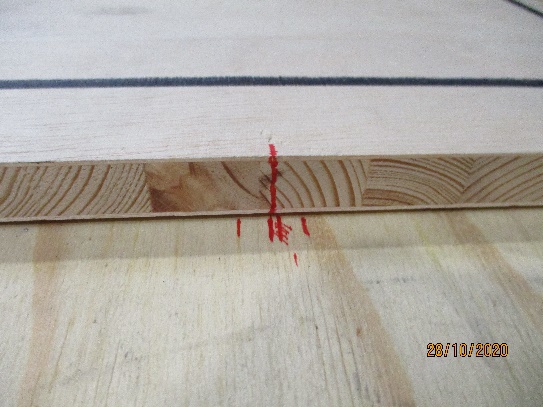 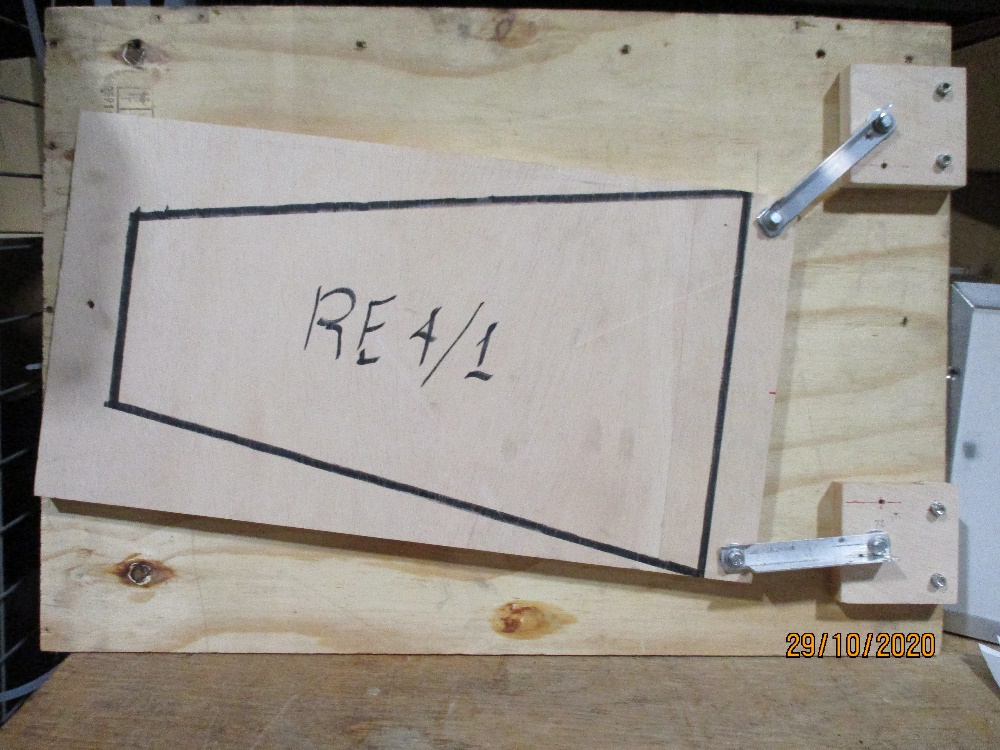 Removing the low “R” pivot allows the chamber to move away from that anchorage and is so putting the chamber in tension. The degree of non paralisome of the 2 high “R” mounting brackets define how it moves. See below.
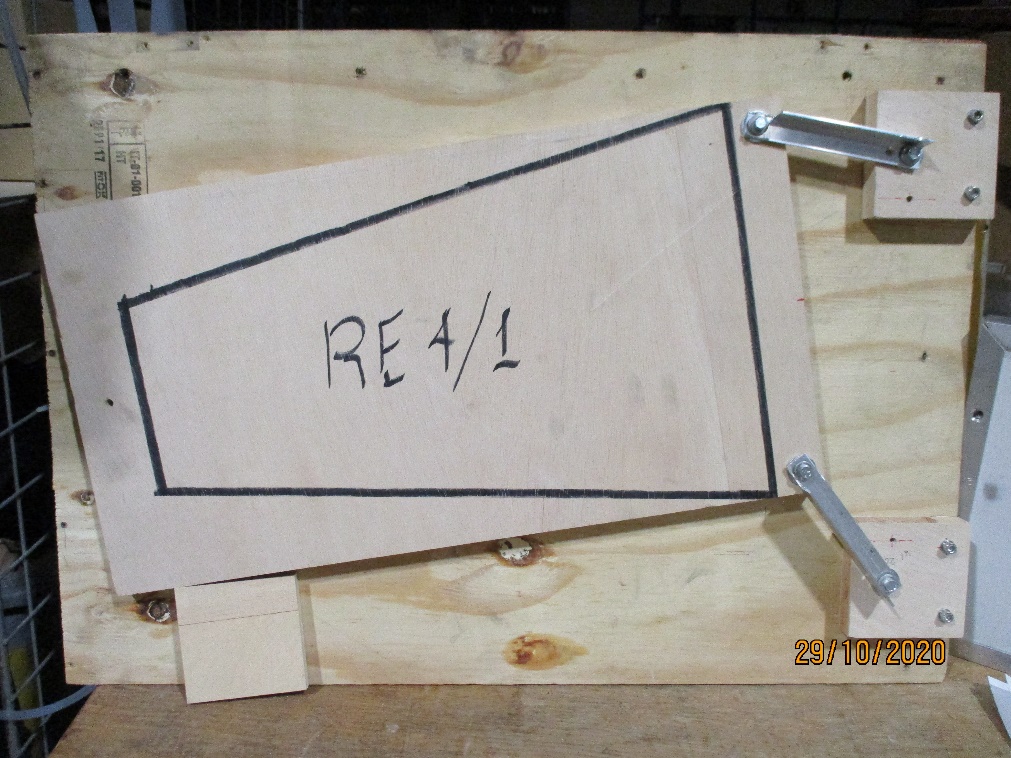 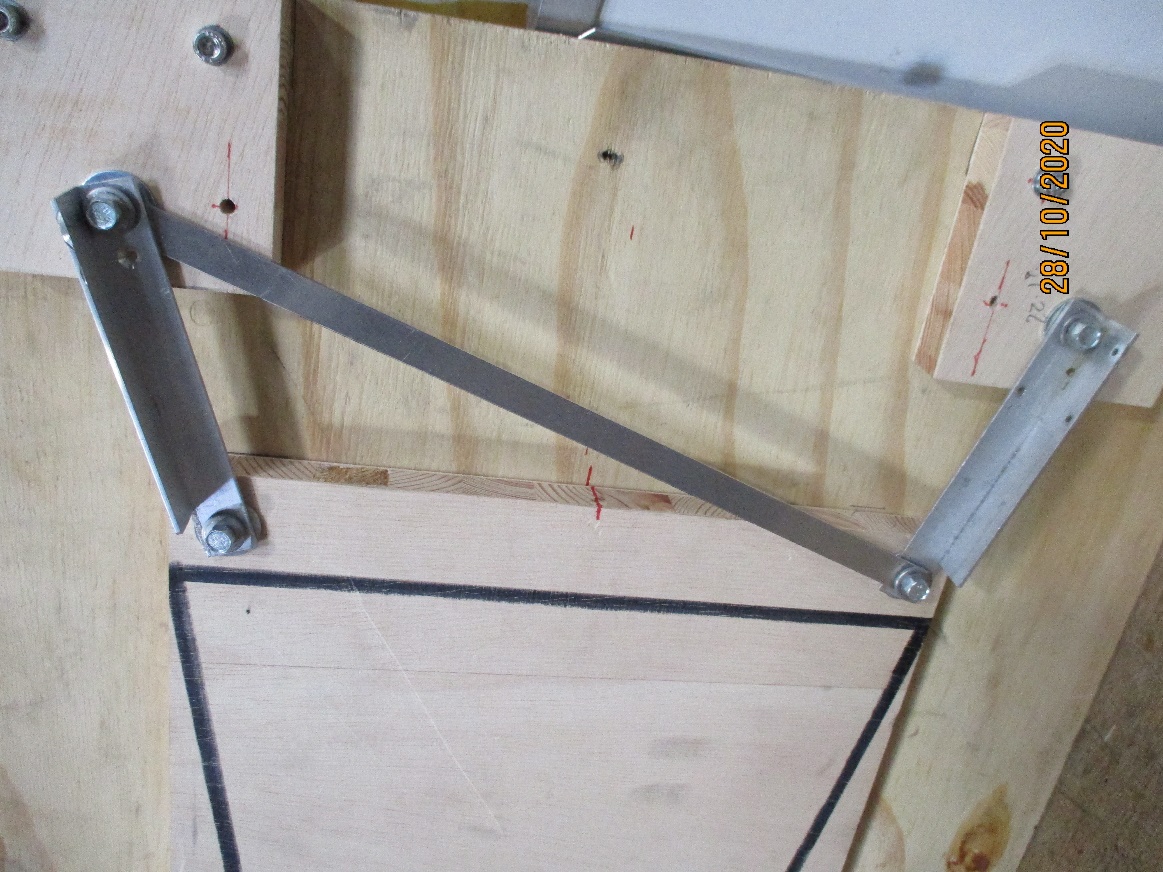 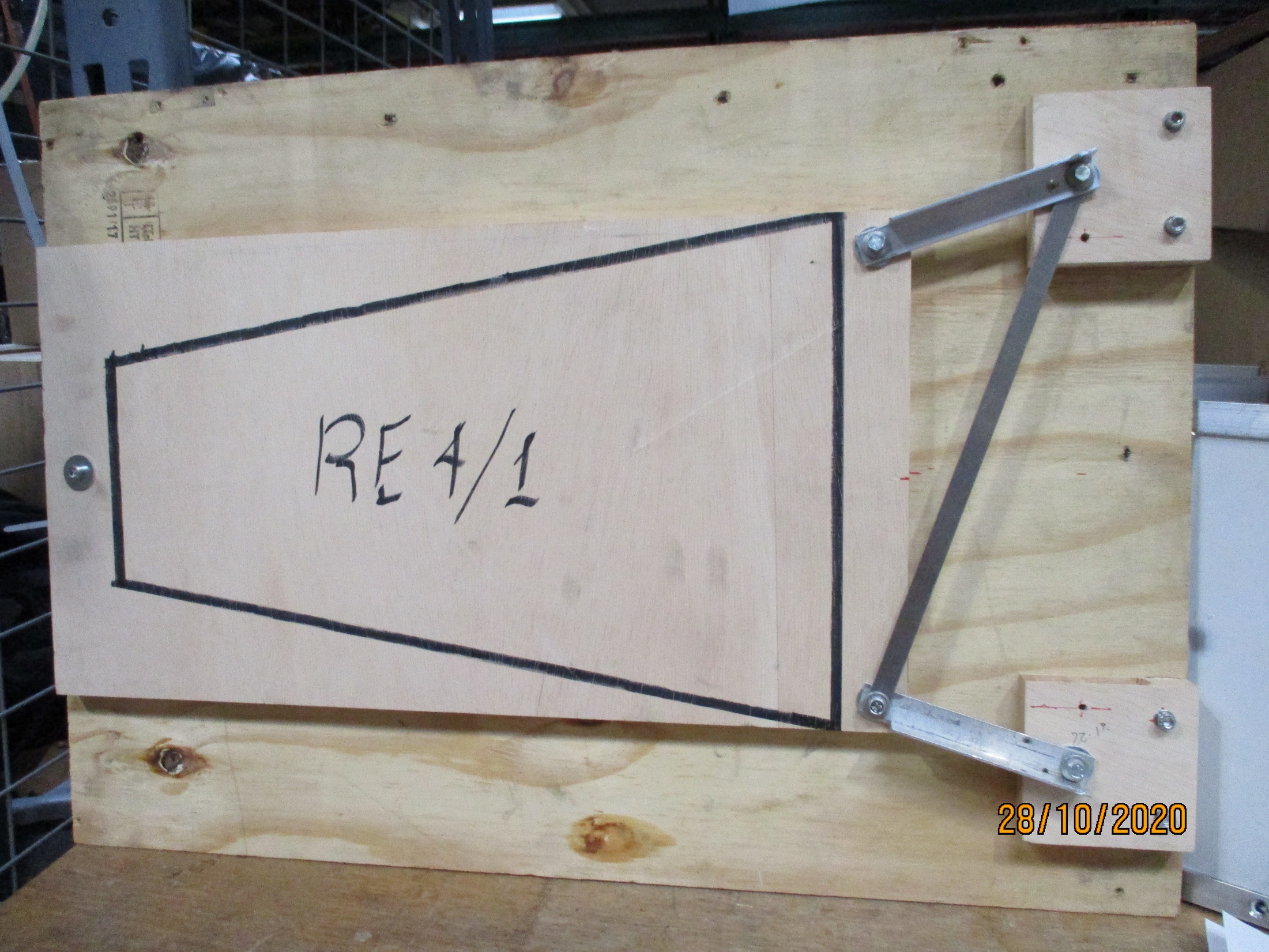 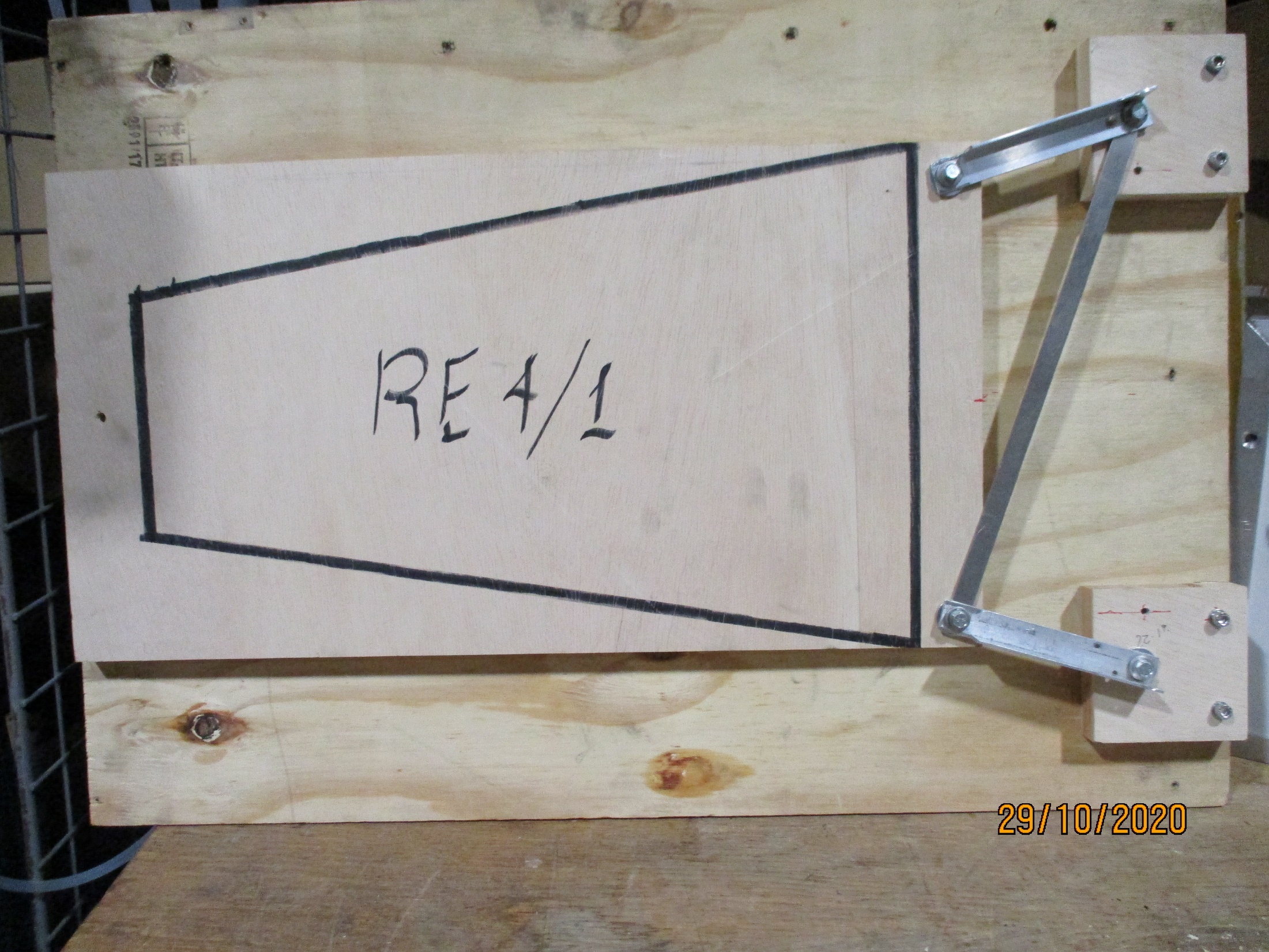 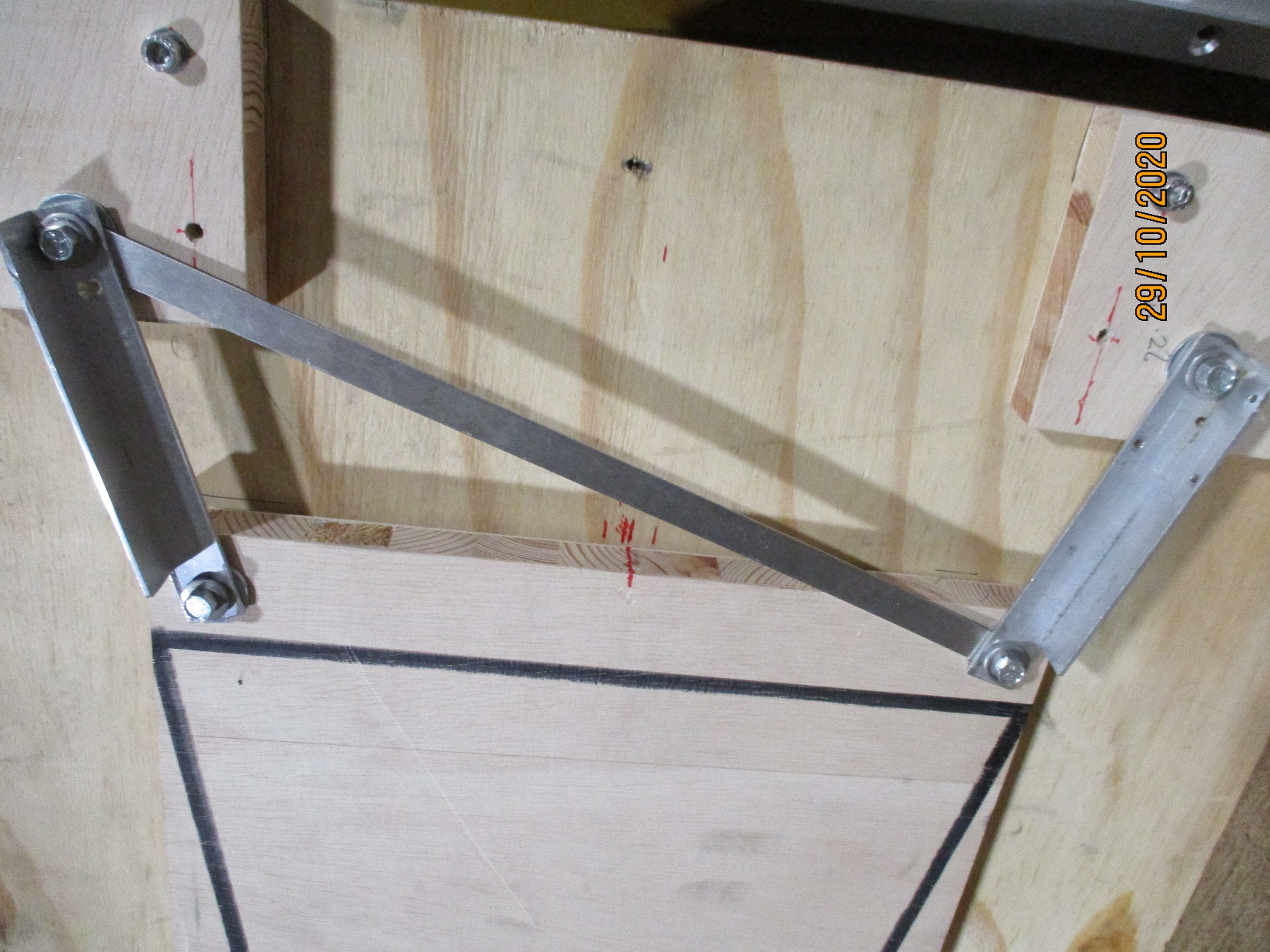 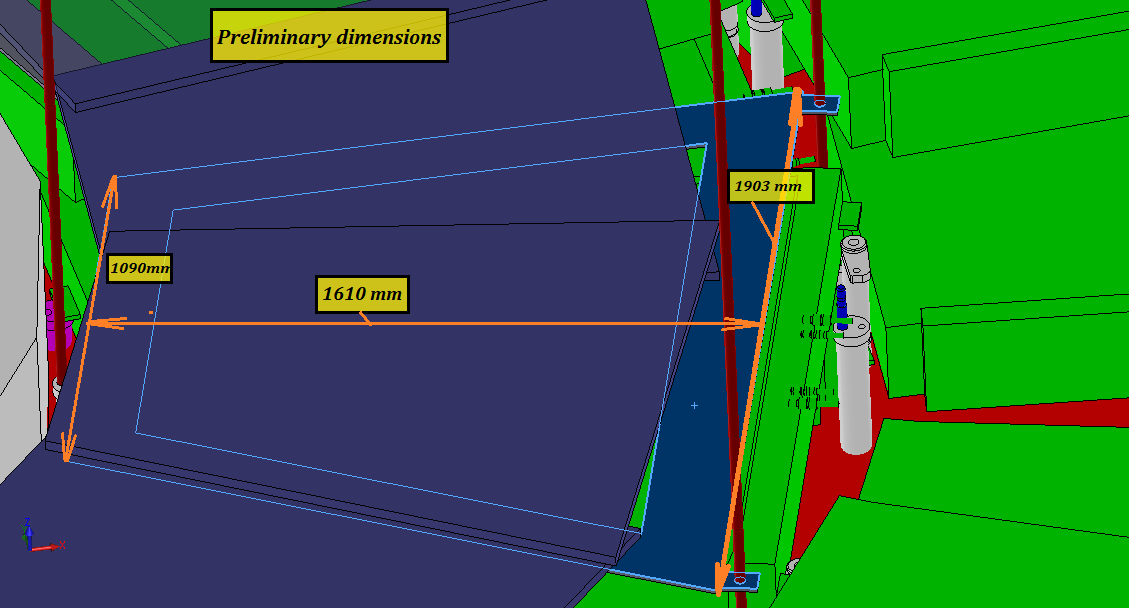 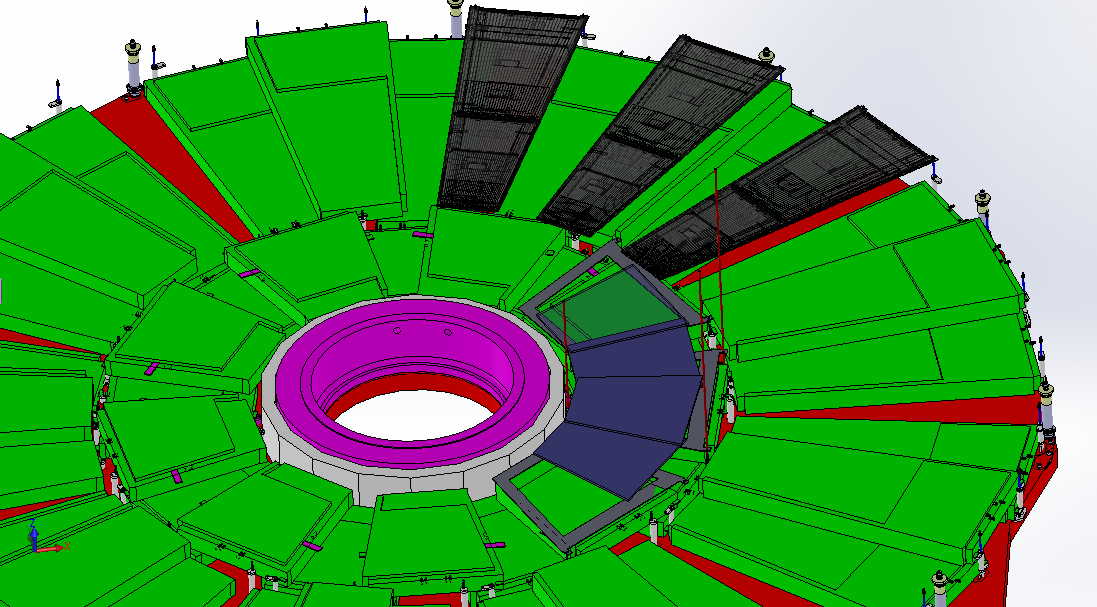